GAURAV SETH
							ME II YEAR
							08996
FRETTING WEAR
1
CONTENTS
Introduction to wear
Definition of fretting wear
Mechanism and modes
Factors affecting fretting wear
Prevention and control
References
2
WEAR
Removal of material from one or both surfaces in relative motion

It is a system response

Can be desirable or undesirable

High friction doesn’t always mean high wear
3
[Speaker Notes: Read from williams]
WEAR MECHANISMS
Adhesive wear

Abrasive wear

Corrosive wear

Fatigue wear
4
WEAR PROCESS
Particle detachment

Third body formation

Particle ejection
5
FRETTING WEAR
Fretting – Small amplitude (~ a few microns) oscillatory motion, normally tangential.

Loss of material as debris arising due to fretting is called as fretting wear. 

The wear debris produced are often retained within the contact due to small amplitude sliding.
6
…CONTD.
Accumulated wear debris accelerates the wear process by abrasion.

Significant localised damage.

Leads to loss of clearance in many applications.

Can also cause jamming when the debris is
	strongly held in the contact.
7
…CONTD.
Found in all contacts subject to vibration.

Encountered in all quasi-static loaded assemblies such as splines , keys, bearing races, shafts, orthopaedic implants, turbine blade roots, nuclear reactor components, power plant machinery, etc.
8
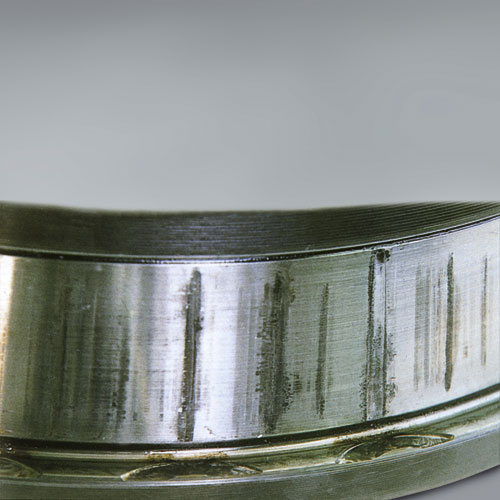 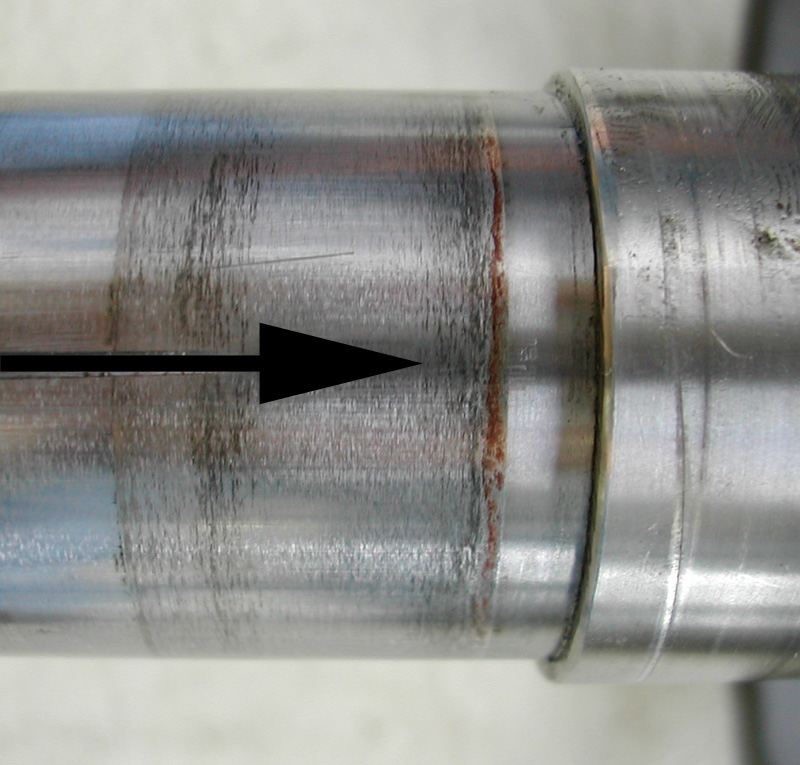 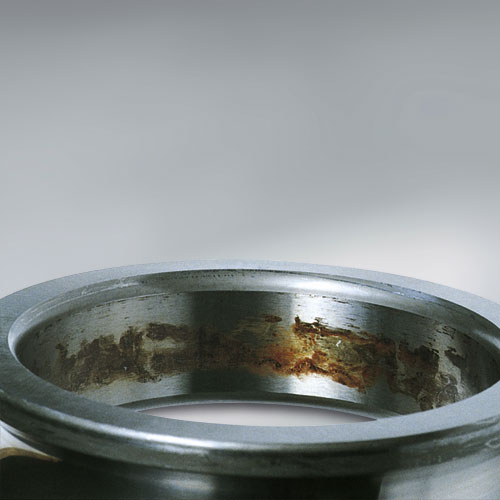 9
RELATED TERMS
Fretting fatigue

Fretting corrosion
10
MODES OF FRETTING WEAR
11
MECHANISM
12
ELASTIC MODEL
13
ELASTO-PLASTIC MODEL
14
FACTORS AFFECTING
More than 50 parameters play a part!!!
Most of them are interdependent (thankfully)
The important factors are :-
		(a)	Amplitude
		(b)	No. of cycles
		(c)	Frequency
		(d)	Material
		(e)	Contact temperature
		(f)	Stress field
		(g)	Environment
15
HOW TO DETECT
For unaided eye :-
		(a)	Corroded stained surfaces where 	damage on one surface is mirror image of 	mating surface
		(b)	Loose, coloured debris around real 	contact areas
		(c)  	Rouge coloured films, debris, grease 	or oil 	for steel
Microscopically :- Thick films of oxide and metal. Red and black for steel
Oil Analysis :- Identify metal oxide (ferric oxide for steel) by X-ray diffraction
16
PREVENTION
Reduce or stop vibration by tighter fit or higher load

Improve lubrication 

Use oil of lower viscosity 

Relubricate frequently 

Use oxidation inhibitors in oil
17
…CONTD.
Local heat treatment (thermal hardening)
	Disadvantage – substrate needs to be heated to high temperatures

Adding an alloying element (carburizing, nitriding, carbo nitriding, etc.
 
Use wear resistant coatings. Fretting wear can be mitigated by hard coatings, e.g. , carbides, at small fretting amplitudes. Prevailing wear mechanism needs to be recognized for coating optimization.
18
REFERENCES
Williams, J. A. (1994), Engineering Tribology, Oxford University Press, New York
Stachowiak G.W. and Batchelor A.W. (2005), Engineering Tribology, 3rd ed., Elsevier, Oxford, UK
Berthier Y., Vincent L. and Godet M. (1989), Fretting Fatigue and Fretting Wear
www.google.com
www.wikipedia.com
19
THANK YOU
			   THANK YOU
			   THANK YOU
20